Elasticity
1
A good video to review and go a little deeper with Price Controls
https://www.youtube.com/watch?v=01lKDkYSFDg
2
Question for thought:
Imagine that you are part of the management team for Econsoft, a computer software company.  You are discussing one of your products, “Econblaster,” with the company’s CEO and the other managers.  You have made the software available for download on your firm’s website for download for $9.99 and you are trying to figure out how to generate more revenue from the product.  Half of the management team suggests increasing the price to $11.99.  The other half advocates cutting the price to $7.99.  Both sides claim that their idea will increase total revenue generated from the product.  
What do you think?  What does the right answer depend on?
3
Elasticity: 
The responsiveness of one variable to changes in another 
Such as…
4
Price elasticity of demand is a measure of how much the quantity demanded of a good responds to a change in the price of that good. 
Price elasticity of demand is the percentage change in quantity demanded given a percent change in the price. 
It is computed as: 
Ed = Percentage change in quantity demanded/ Percentage change in price
5
Demand can be “inelastic” or “elastic”
Inelastic Demand 
Quantity demanded does not respond strongly to price changes 
Price elasticity of demand is less than one 
|Ed|<1
(why abs val?)
6
Elastic Demand
Quantity demanded responds strongly to changes in price.
Price elasticity of demand is greater than one
|Ed|>1
7
Unit Elastic
Quantity demanded changes by the same percentage as the price.
|Ed|=1
8
Note that elasticity will be different at every point on a demand curve (depends on which direction you are going!)
The midpoint formula gives the same answer regardless of the direction of the change.

Price elasticity of demand =
    (Q2-Q1) / {(Q2+Q1)/2}
       ---------------------------------
	    (P2-P1) / {(P2+P1)/2}
9
If the price of an ice cream cone increases from $2.00 to $2.20 and the amount you buy falls from 10 to 8 cones.
Using the midpoint formula, let’s calculate Ed.
First we need to define Q1, Q2, P1, and P2
Q1=10, P1=$2
Q2=8, P2=$2.2
The important part is to make sure you match up P1 with Q1 and P2 with Q2.
10
Now just plug the values into our simple formula:

	  [(8-10)/(8+10)]/2        (8-10)/(8+10)       -2/18
------------------------- = -------------------- = --------		
[(2.2-2)/(2.2+2)]/2      (2.2-2)/(2.2+2)    0.2/4.2

=-2.33
11
Another one for practice:
At price $5, Qd is 50 units
At price $4, Qd is 100 units
Calculate Ed
-3
Demand is price elastic (in this range)
12
Because the price elasticity of demand measures how much quantity demanded responds to the price, it is closely related to the slope of the demand curve
But don’t make the mistake of thinking they are the same! (slope does NOT equal Ed)
13
We can, however, tell the relative elasticities of two demand curves by their relative slopes
Flatter-> more elastic
14
Perfectly Inelastic 
Quantity demanded does not respond to price changes at all
Perfectly Elastic 
Quantity demanded changes infinitely with any change in price
15
Perfectly inelastic demand:
Q won’t change at all with P
What will this look like?
What will the Ed coefficient equal?
16
Perfectly elastic demand:
Qd goes to zero if you increase the price by any amount
What will this demand curve look like?
What will the Ed coefficient equal?
17
What are some things that affect Ed?
1) Availability of close substitutes
18
2) Degree to which the product is a luxury vs. necessity
Necessity: % of income spent on the good ↓ as income ↑ 
Luxury: % of income spent on the good ↑ as income ↑
19
20
3) Narrowness of the market
Ed will be greater the narrower you define the mkt
Think about petrol in general vs. petrol from a specific petrol station
21
22
4) How long do consumers have to adjust? (time horizon)
The longer the time period, the higher the Ed is likely to be
23
Time horizon: demand for gas
Price for gas ↑ 
Short term effect: Demand for gas drops, but people still have to run errands, drive to work, etc. so impact is small
Long term effect: Demand falls even further as people switch to other modes of transportation and buy more efficient cars so impact is bigger
24
5) The share of income spent on a good
What if the price of table salt doubled?
25
There is an important relationship between TR and Ed
Total revenue is the amount paid by buyers and received by sellers of a good
Computed as the price of the good times the quantity sold 
TR = P x Q
26
27
Two things happen when a firm raises prices, one good and one bad (from the firm’s perspective)
Positive effect on revenue: Higher price allows to bring more revenue per item sold 
Negative effect on revenue: Higher price lowers quantity demanded (law of demand)
Q: What is the total effect?
28
With an inelastic demand curve (elasticity < 1), an increase in price leads to a decrease in quantity that is proportionately smaller. Thus, total revenue increases
29
30
With an elastic demand curve (elasticity > 1), an increase in the price leads to a decrease in quantity demanded that is proportionately larger. Thus, total revenue decreases
31
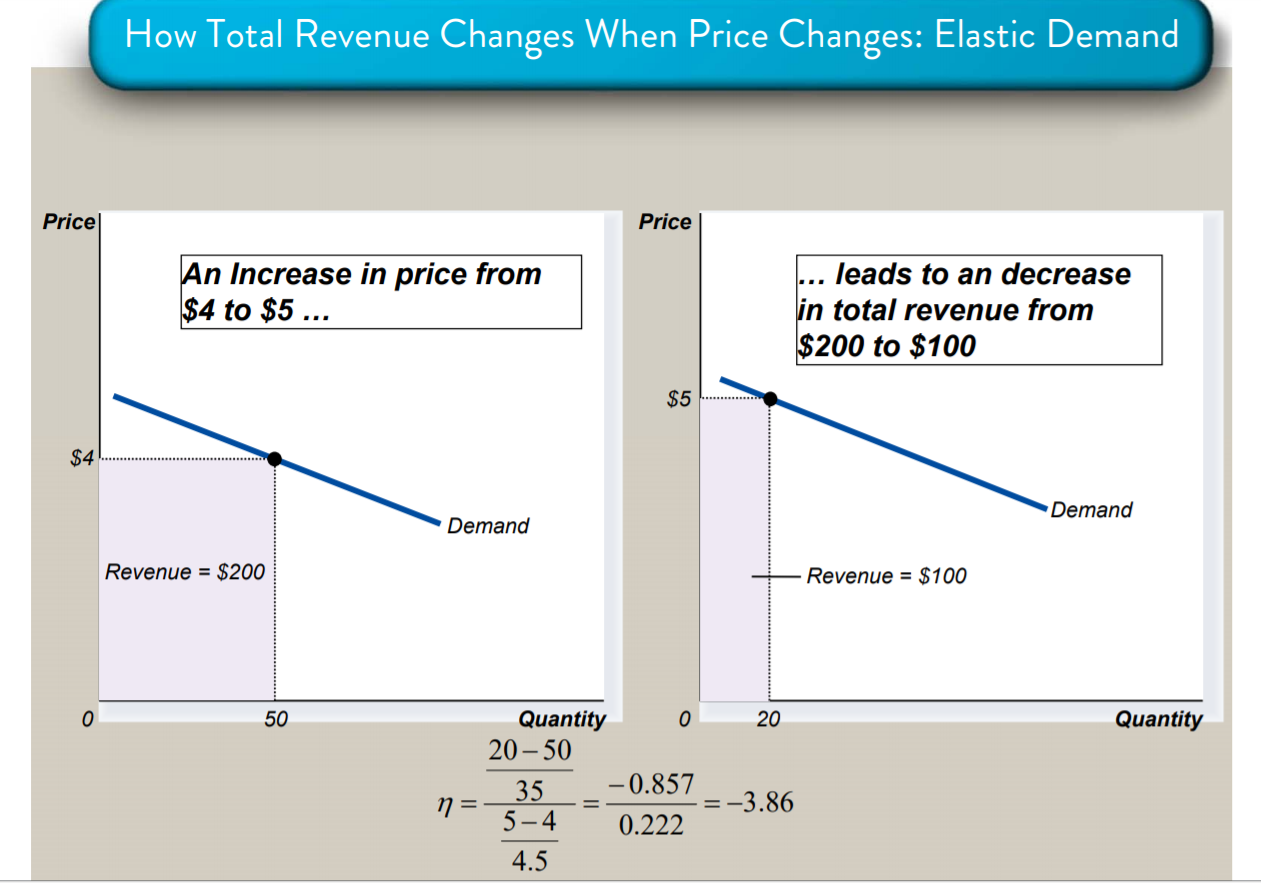 32
33
Income Elasticity
Income elasticity of demand measures how much the quantity demanded of a good responds to a change in consumers’ income
It is computed as the percentage change in the quantity demanded divided by the percentage change in income
Yd= (% change in Qd) / (% change in income)
34
Normal Goods
Consumption of normal goods increases with income
Normal goods have positive income elasticity Inferior Goods
Inferior Goods
Consumption of inferior goods decreases with income
Inferior goods have negative income elasticity
35
Calculate income elasticity
John’s income rises from $20,000 to $28,000 and the quantity of apples he buys each week falls from 2 pounds to 1 pound
What is the income elasticity of apples for John?
Are apples a normal or inferior good for John?
-2, inferior
36
Cross Price Elasticity
Cross-price elasticity of demand
The percentage change in the quantity demanded of one good caused by 1 percent change in the price of another
For goods X and Y:
Cross price elast of demand
        % change in quant demanded for good x
    = -----------------------------------------------
        % change in price of good y
37
What does it mean if the cross-price elasticity is:
Positive?
Negative?
Zero?
38
X and Y are complements if
Cross price elasticity is negative
X and Y are substitutes if
Cross price elasticity is positive
39
Elasticity of Supply
Price elasticity of supply is a measure of how much the quantity supplied of a good responds to a change in the price of that good 
Price elasticity of supply is the percentage change in quantity supplied resulting from a percent change in price
Es= (% change in Qs) / (% change in price)
40
41
42
43
44
Will depend on ability of sellers to change the amount of the good they produce
Beach-front land is inelastic
Books, cars, or manufactured goods are elastic
Time horizon
Supply is more elastic in the long run.
45
Will elasticities affect the magnitude of price swings?
Natural gas
https://www.youtube.com/watch?v=OWGwggTyHZc
https://www.youtube.com/watch?v=m90fyVld23A
46
Practice Questions
Evaluate the following statement.  “Milk is a basic staple for most households and the demand for milk is thus very inelastic.  Because of this, Borden Dairy should increase the price of their Borden Brand milk significantly as to generate much more revenue.”  Do you agree?  Is this likely to generate a lot more revenue for the firm?  Why or why not?
47
Consider three different goods/services: lawn mowings, nuclear power plants, and computer programs.  Think about the period of over the next 2-3 years, and rank them from the most elastically supplied to the least elastically supplied.  Explain your answer. 
For a given increase in demand, which will result in a larger increase in equilibrium price: the case where the elasticity of supply is very low or the case where the elasticity of supply is very high? (hint: graph the situation with first a low, then a high elasticity of supply)
48
Some firms, like Walmart and fast-food restaurants, often see their revenues and profits increase during tough economic times.  Explain this using terms and concepts from this module.
49
Imagine the elasticity of demand for entry into your nightclub is -1.9.  If you wanted to increase total revenue generated from admission, would you increase or decrease the price?  Why?
Imagine the elasticity of demand for entry into your art gallery is -0.7.  If you wanted to increase total revenue generated from admission, would you increase or decrease the price?  Why?
50
Match the following income elasticity coefficients with the goods below: 
-0.87, 0.01, 0.68, 2.54 
New furniture:_____________
Box of noodles :____________
A bottle of expensive wine:___________
A roll of toilet paper:____________
51